Любимый город-Кузнецк -12
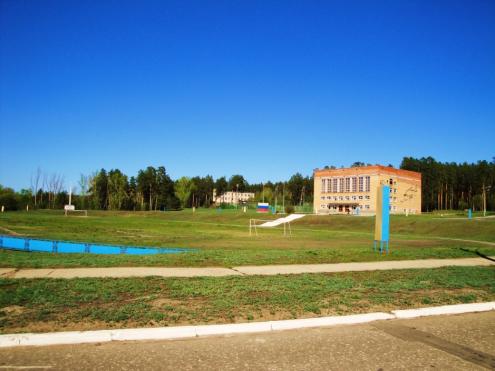 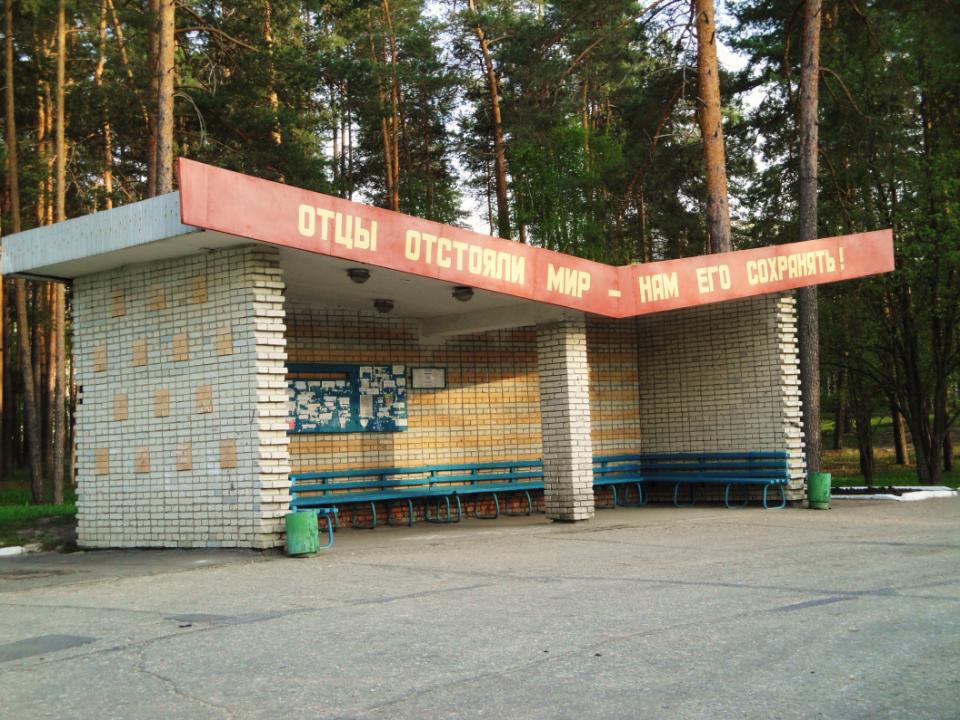 Конференцию  подготовили и провели:
1. Казакова  Мария 
2.Сборщикова Виктория
3. Ерохин Владислав
4. Рыбальский Кирилл
5. Солянова Ксения
6. Тенчурина Виктория
7. Павлишина Полина
8. Карпушов Максим
9. Клыгин Антон
10. Учителя: 
Залетова О.М., Тришкина О.В., Панфилова Т.И.